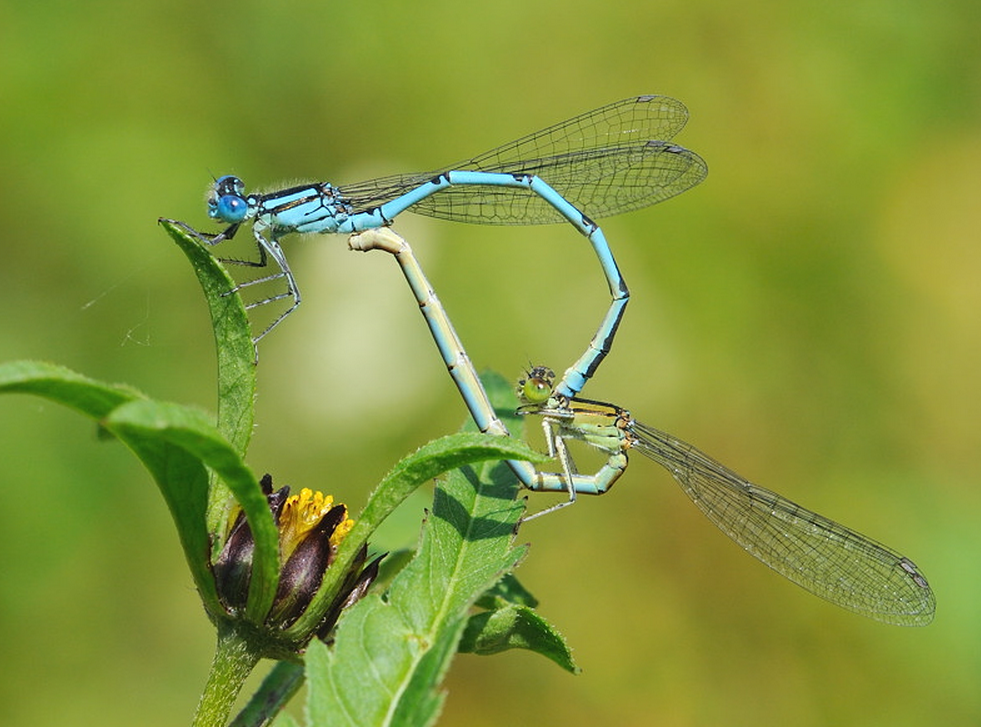 Libellenquiz: de vragen
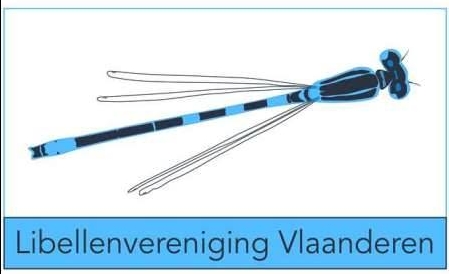 Anny Anselin &
Hilde Vandevoorde
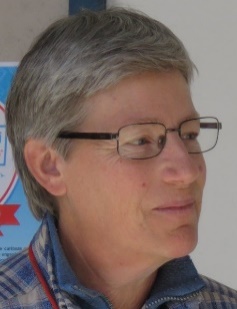 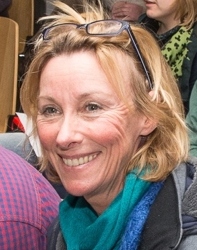 26 februari 2021
Vlaamse Libellenstudiedag
Mechelen, NP huis
1
De regels van de Quiz…
Eén inzending per deelnemer 
20 vragen, 60 sec denktijd per vraag
Alle soorten zijn al in België waargenomen
Zowel Nederlandse als wetenschappelijke soortnamen worden aanvaard
Schrijf duidelijk
Er wordt fonetisch verbeterd (vb. korenbaut)
Gebruik geen Smartphones
De jury heeft altijd gelijk
Bij ex aequo: schiftingsvraag
Scheur je nummer af vóór het indienen !
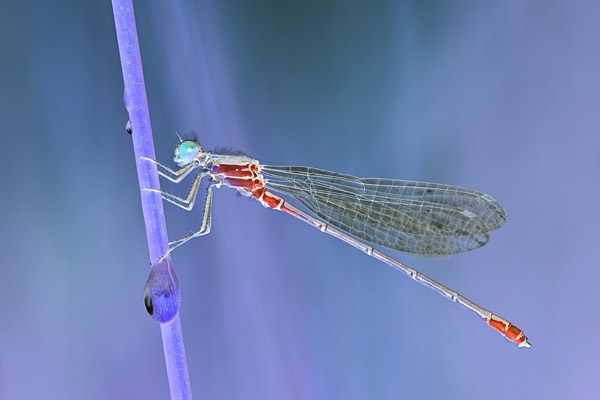 Welke soort ?
Vraag 1
3
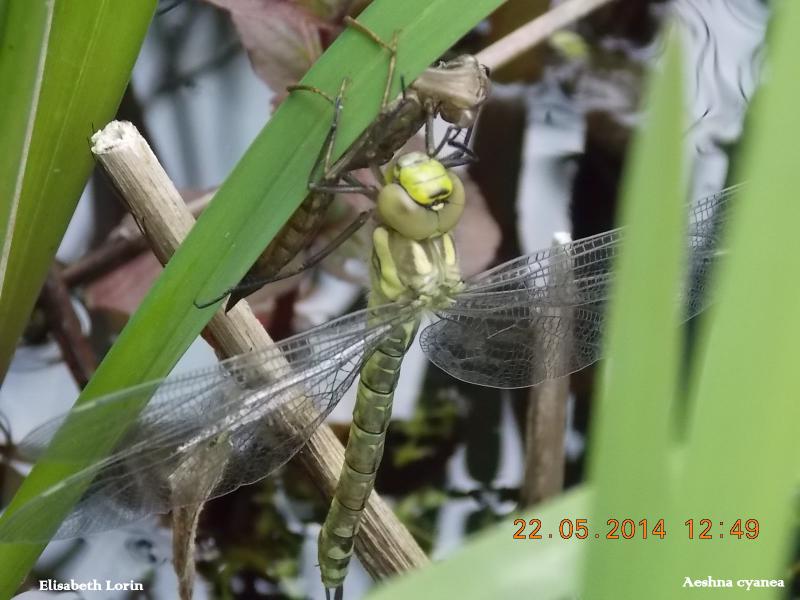 Welke soort ?
Vraag 2
4
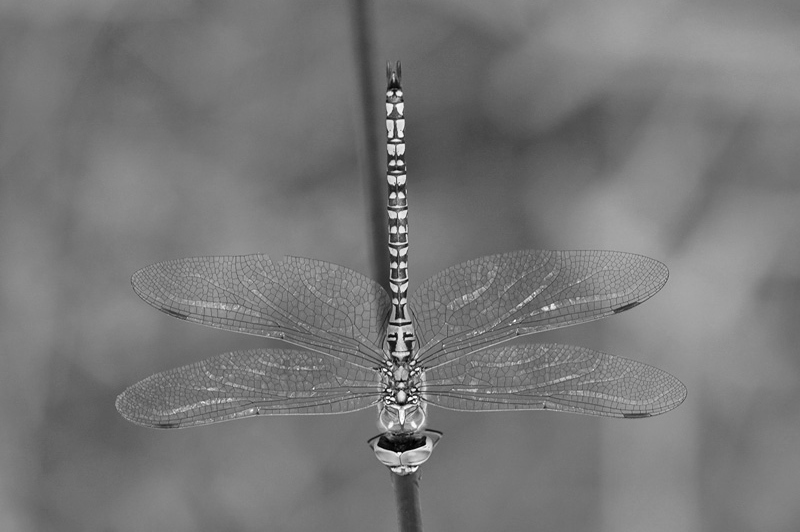 Welke soort?
Vraag 3
5
Welke Belgische soorten vinden we ook 
in de Atlas van libellen in West- en Centraal-Azië ?
Bruine glazenmaker	Aeshna grandis      		
Vuurjuffer		Pyrrhosoma nymphula	
Bandheidelibel		Sympetrum pedemontanum	 									
Speerwaterjuffer	Coenagrion hastulatum
Geef nummer en soort
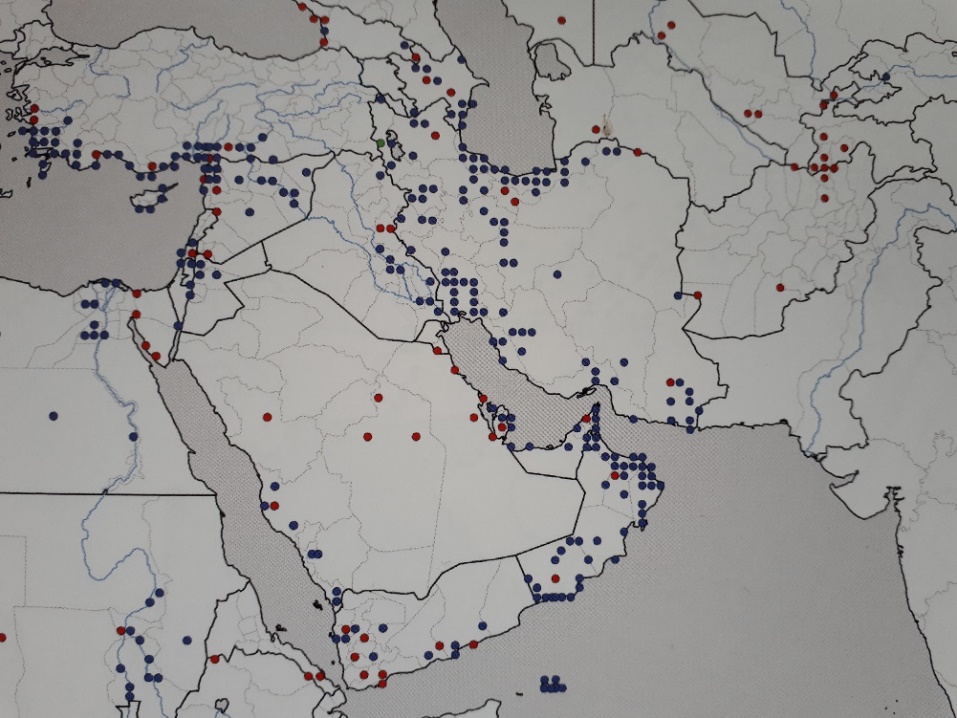 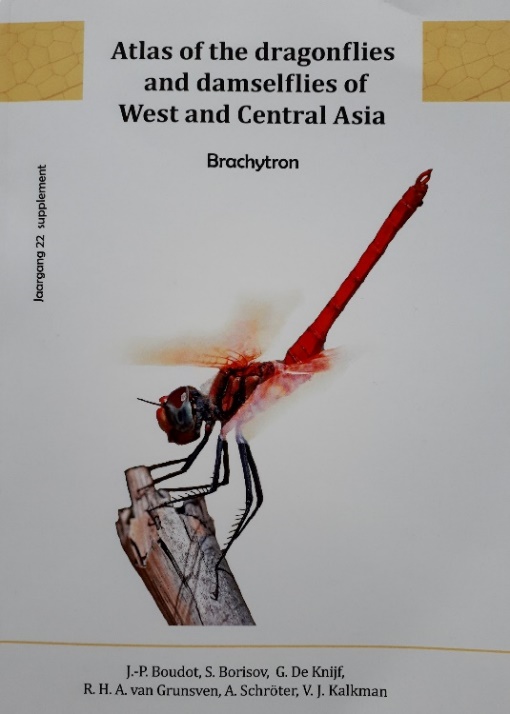 Vraag 4
6
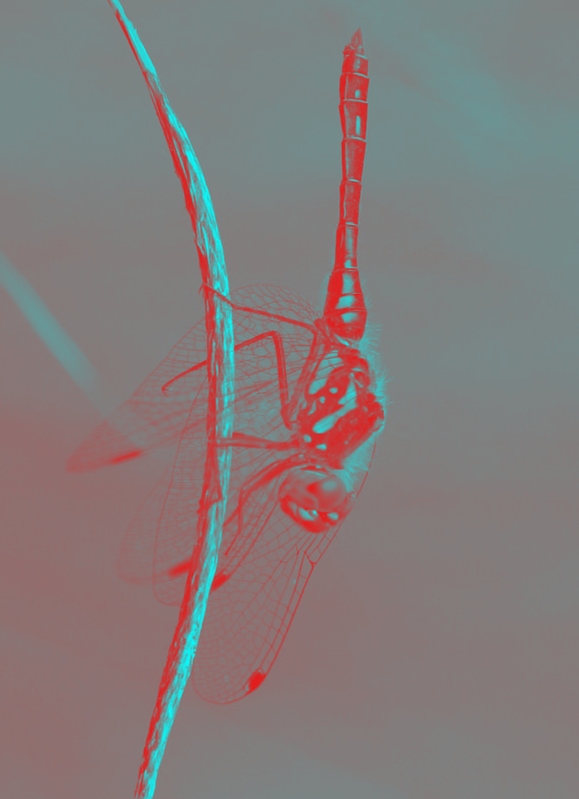 Welke soort ?
Vraag 5
7
Vul aan:
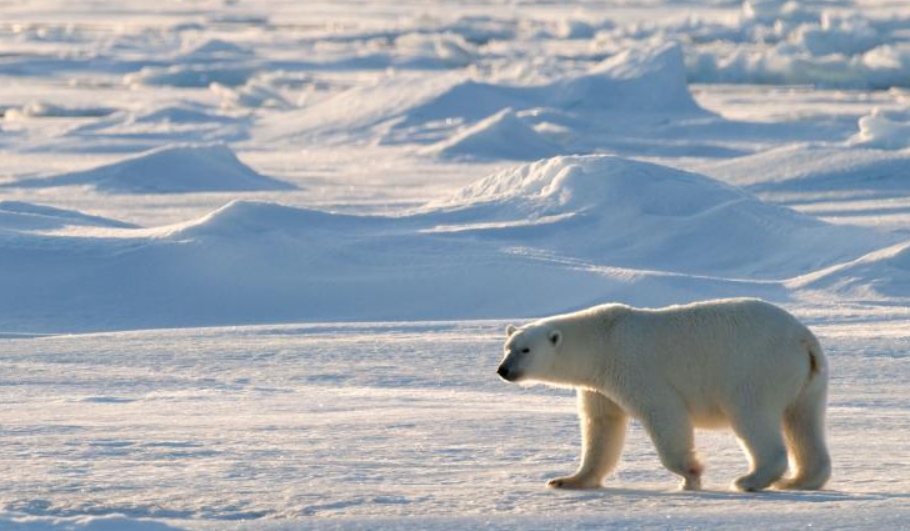 1. Somatochlora ……
2. Aeshna….
Vraag 6
8
Welke in België waargenomen soort is dit?
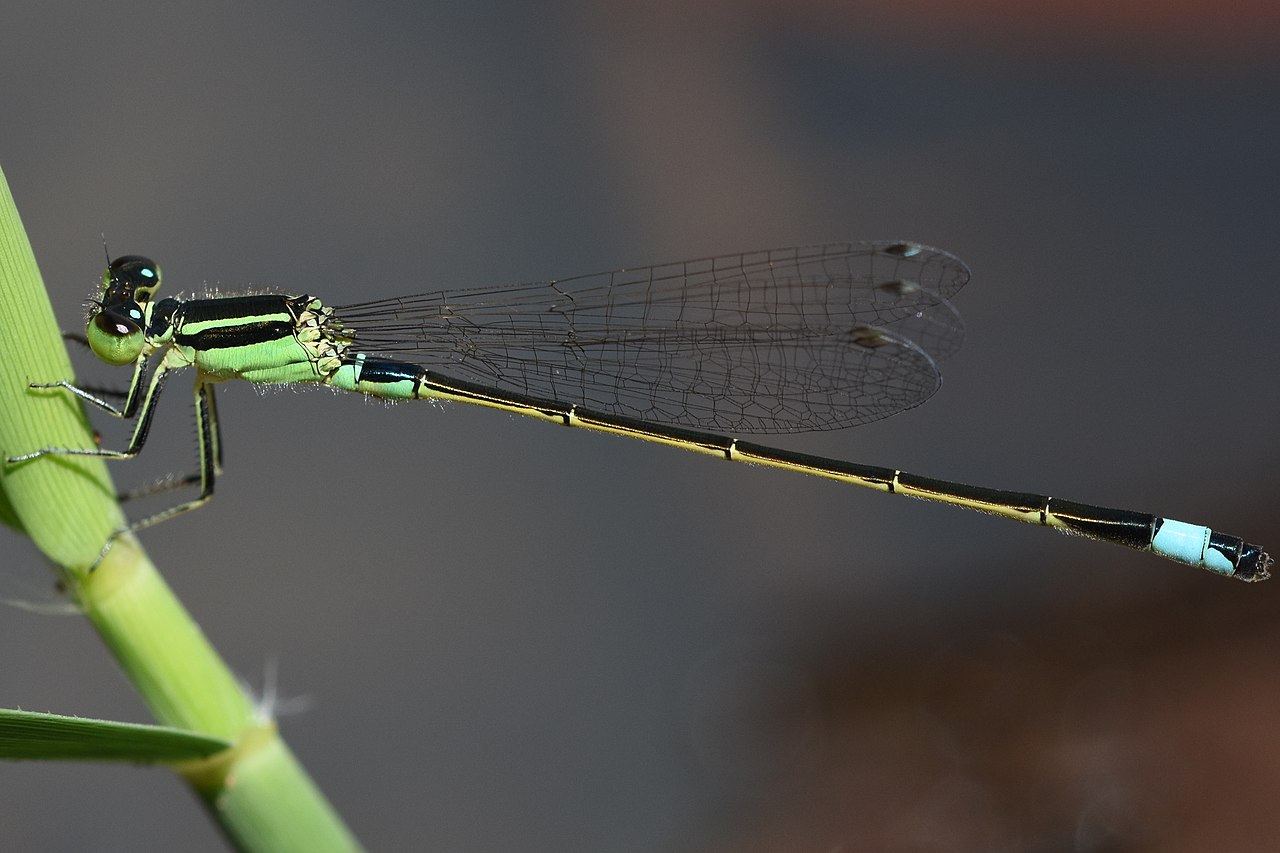 Vraag 7
9
Wie past hier niet in de rij? Geef nummer
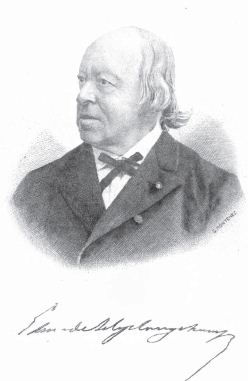 1
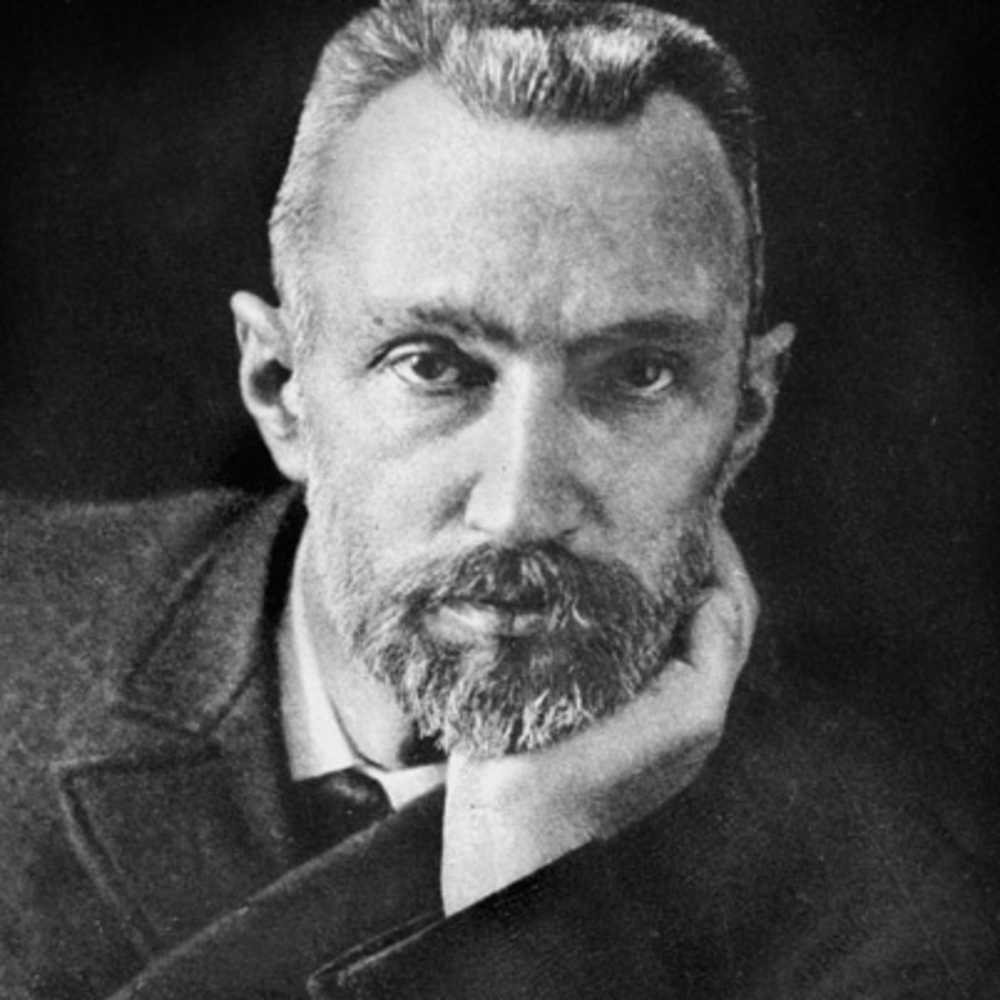 2
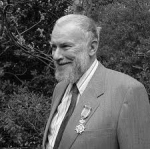 3
6
4
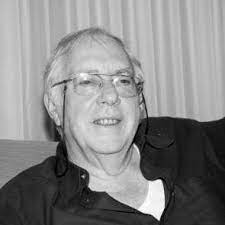 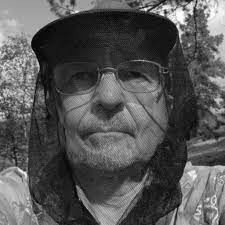 5
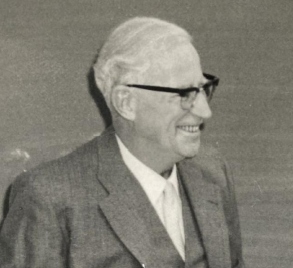 Vraag 8
10
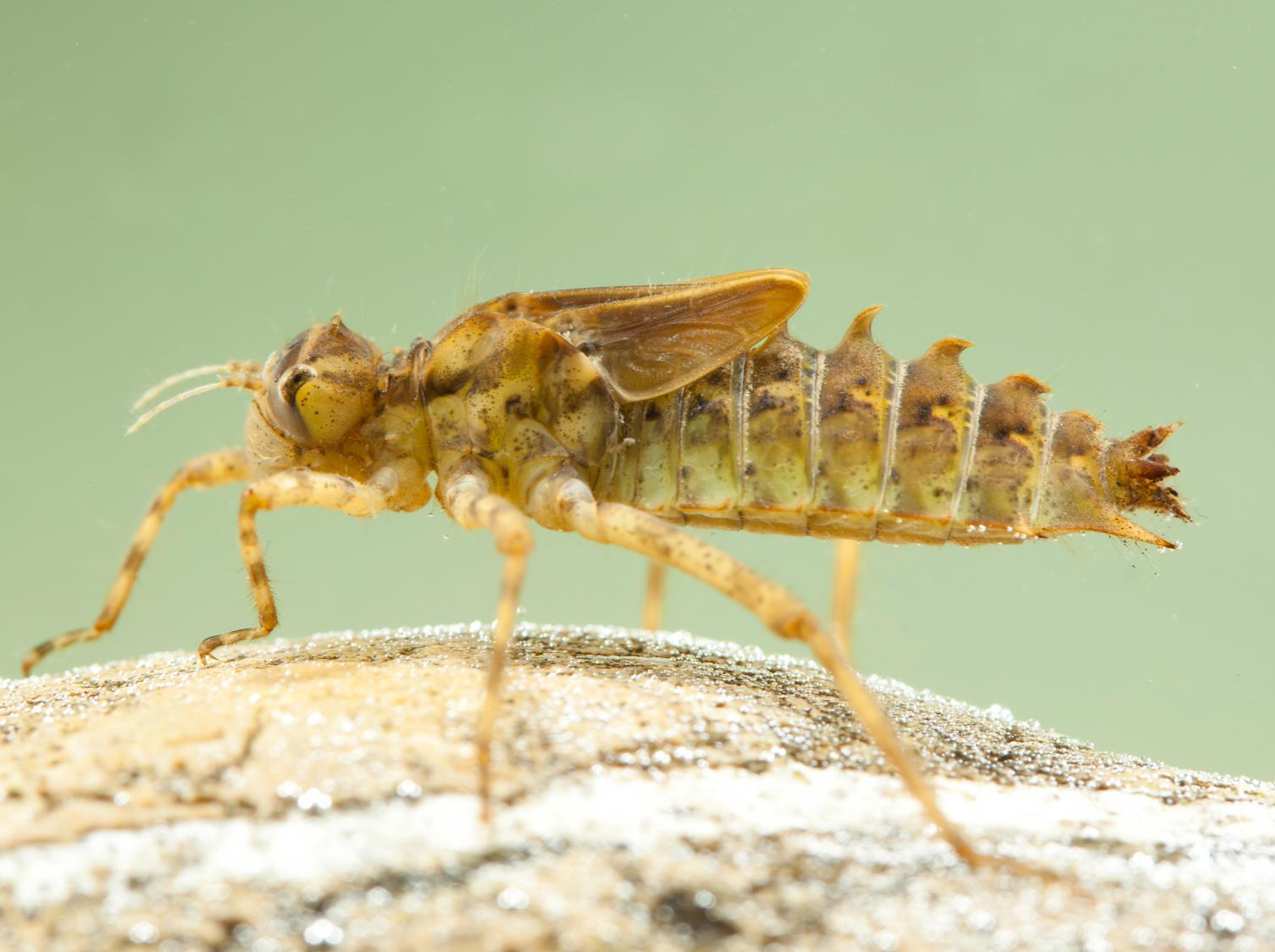 Van welke soort trippelt de larve hier rond ?
© Christophe Brochard
Vraag 9
11
Welke soorten zitten hier verborgen?
1
2
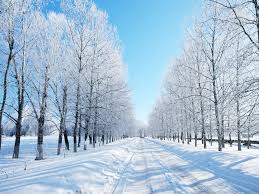 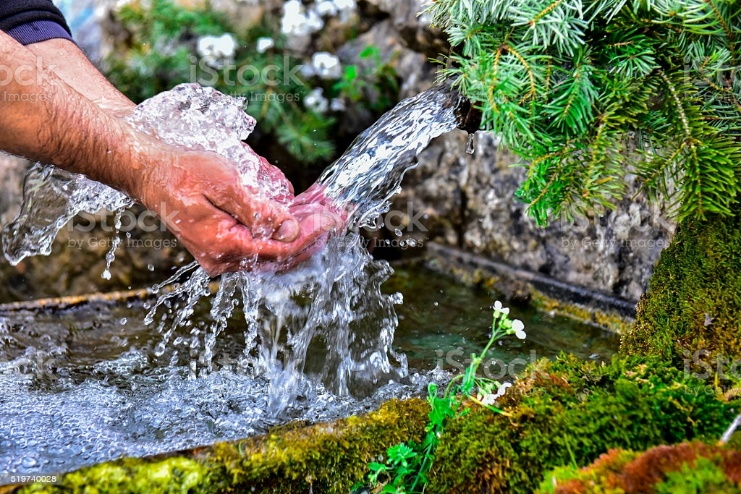 3
4
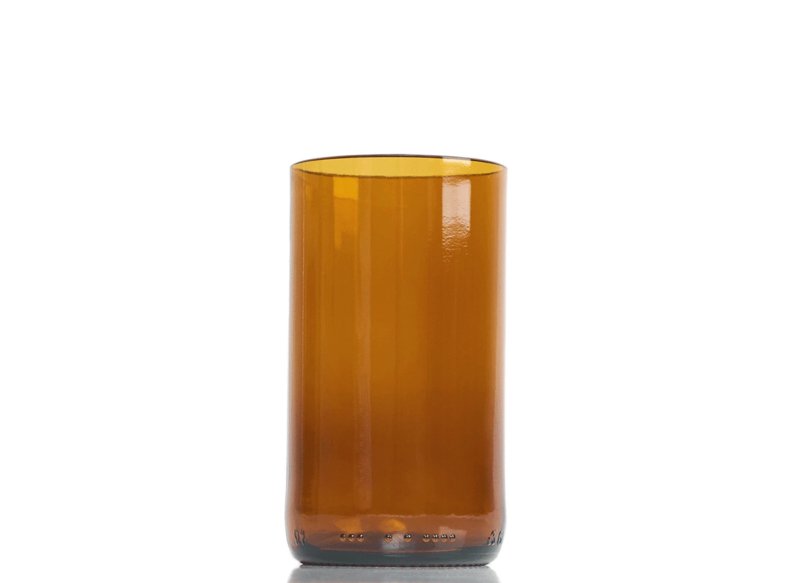 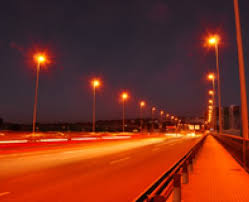 Geef nummer en soort
Vraag 10
Vraag 11
Nieuwe Rode Lijst van libellen in Vlaanderen 2021
A  Niet in gevaar
B  Bijna in gevaar
C  Bedreigd
D  Ernstig bedreigd
E  Uitgestorven in Vlaanderen
Link soortnummer met categorie bv: 1A,..
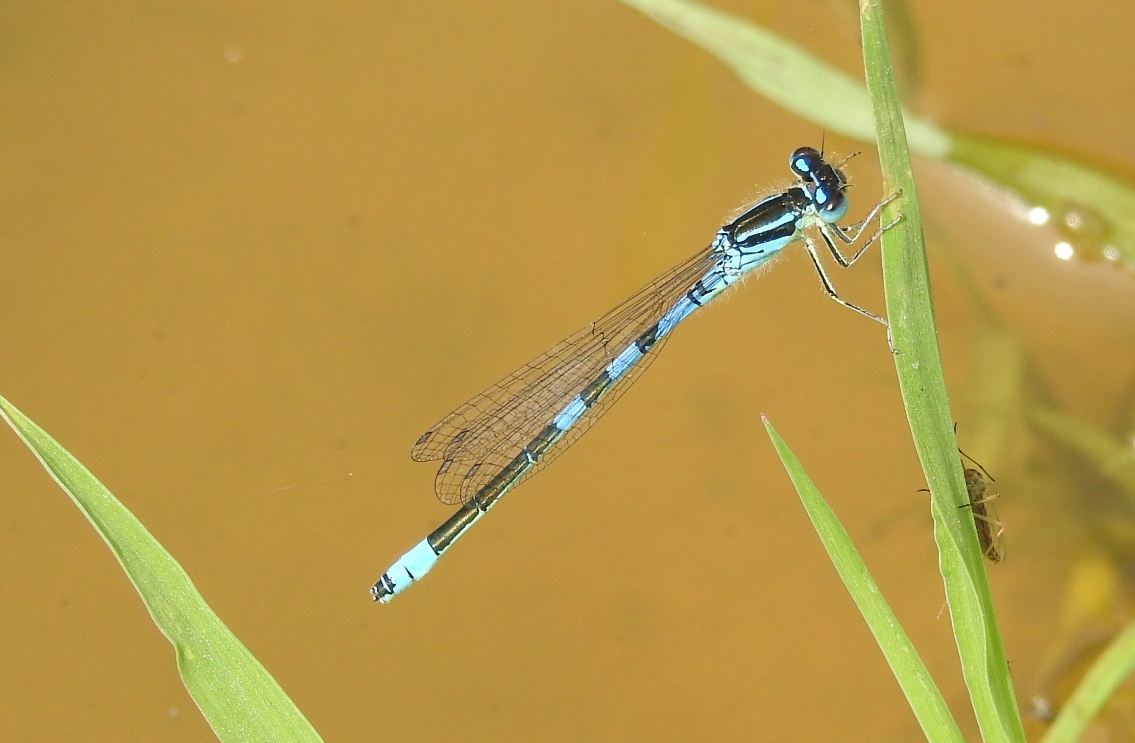 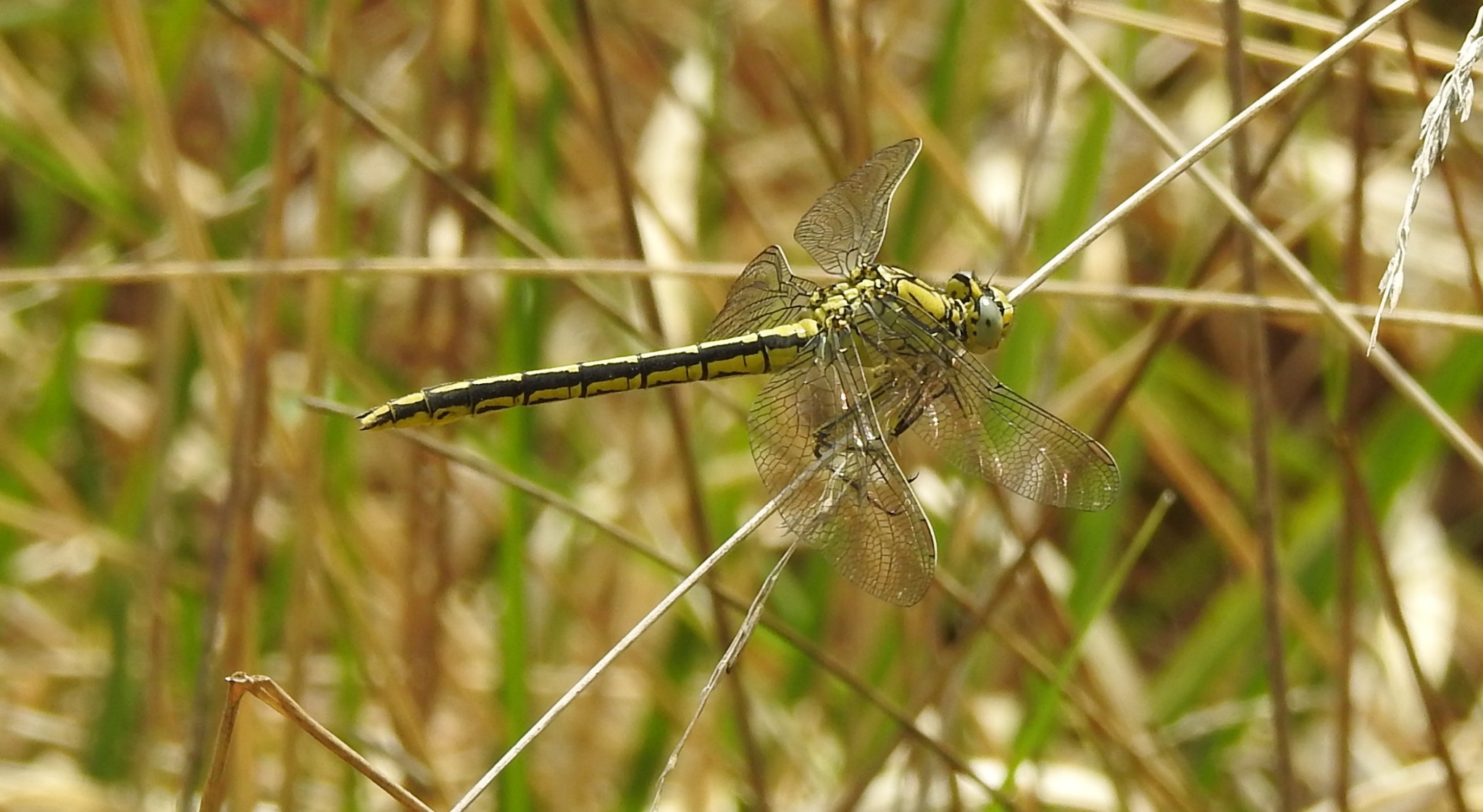 1
2
1
2
4
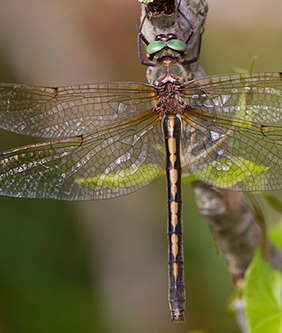 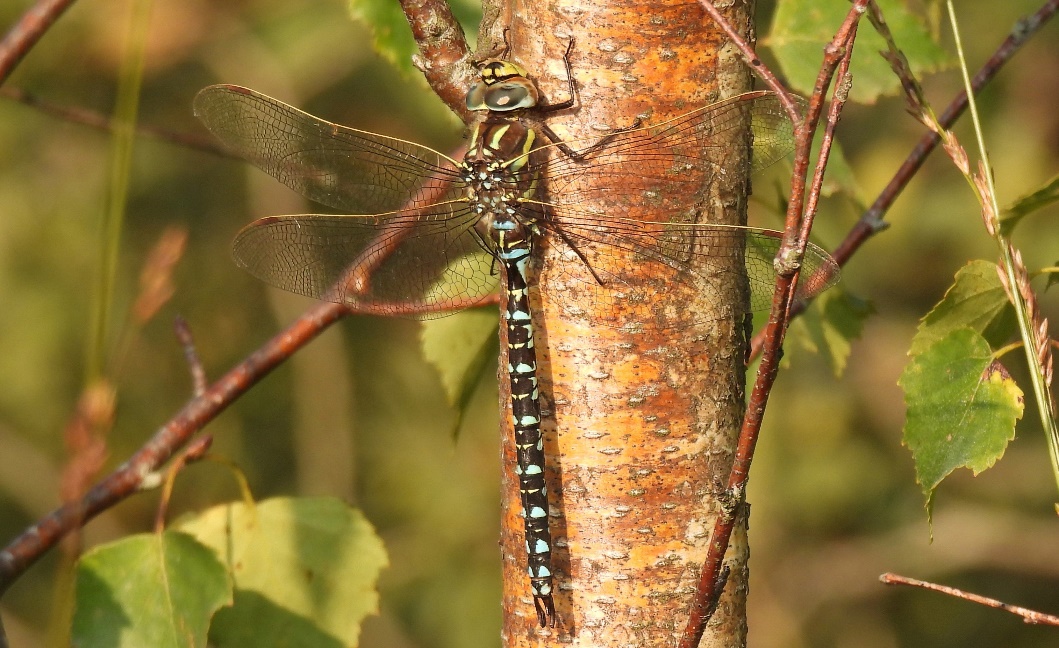 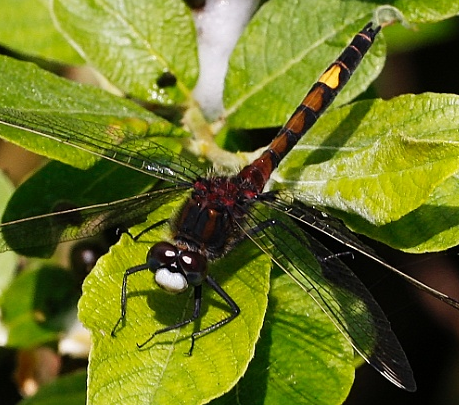 4
3
5
Vraag 12
Test je kennis van libellennamen in andere talen  Geef nummer en naam
1. (Frans) 		Libellule fauve
2. (Zweeds) 	Tegelröd ängstrollslända
3. (Duits) 		Blaugrüne Mosaikjungfer
4. (Engels) 		Small red damselfly
5. (Spaans) 	Libélula de cuatro puntos
Vraag 13
Welke soort ?
In welke provincie waargenomen in België ?
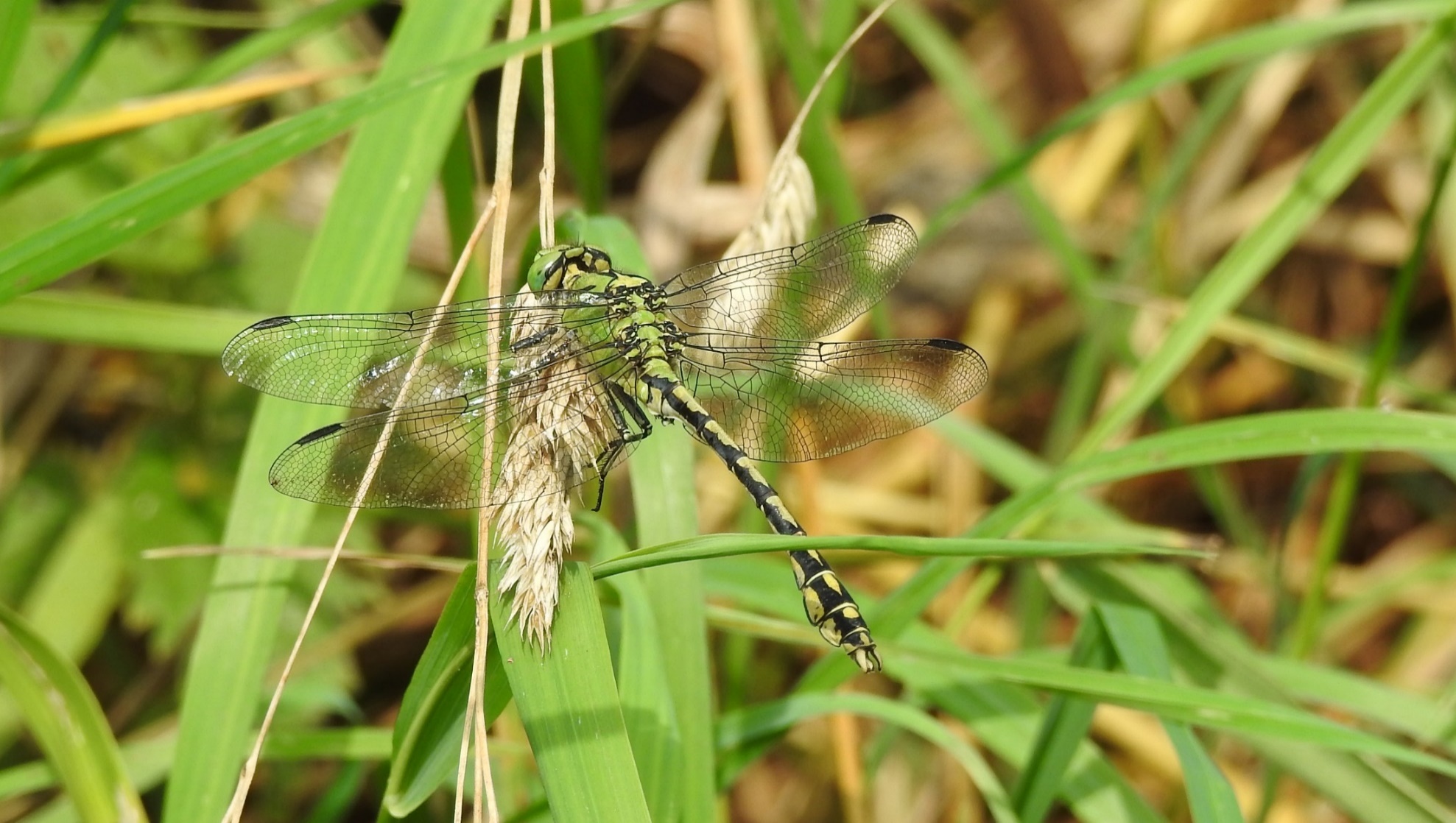 15
Vraag 14
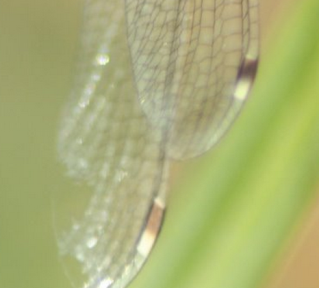 Welke soort hoort bij welk pterostigma ?
A
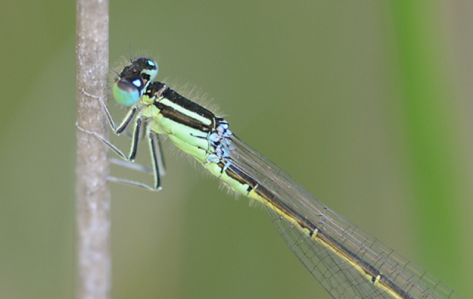 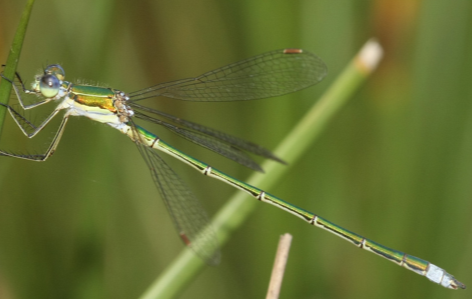 2
1
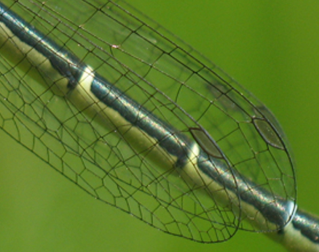 B
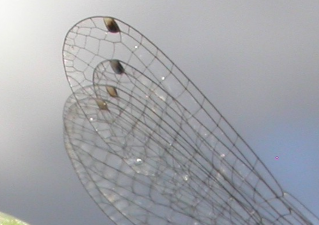 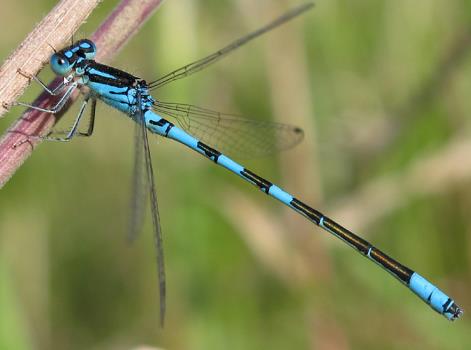 3
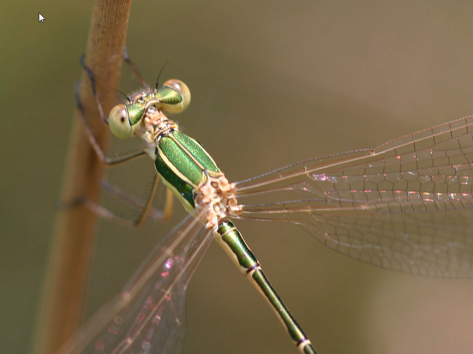 4
C
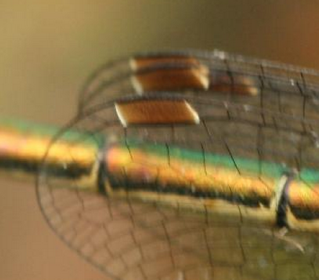 Geef nummer en letter, bvb 1D, 3B..
D
16
Vraag 15
Welke soorten? Geef nummer en naam
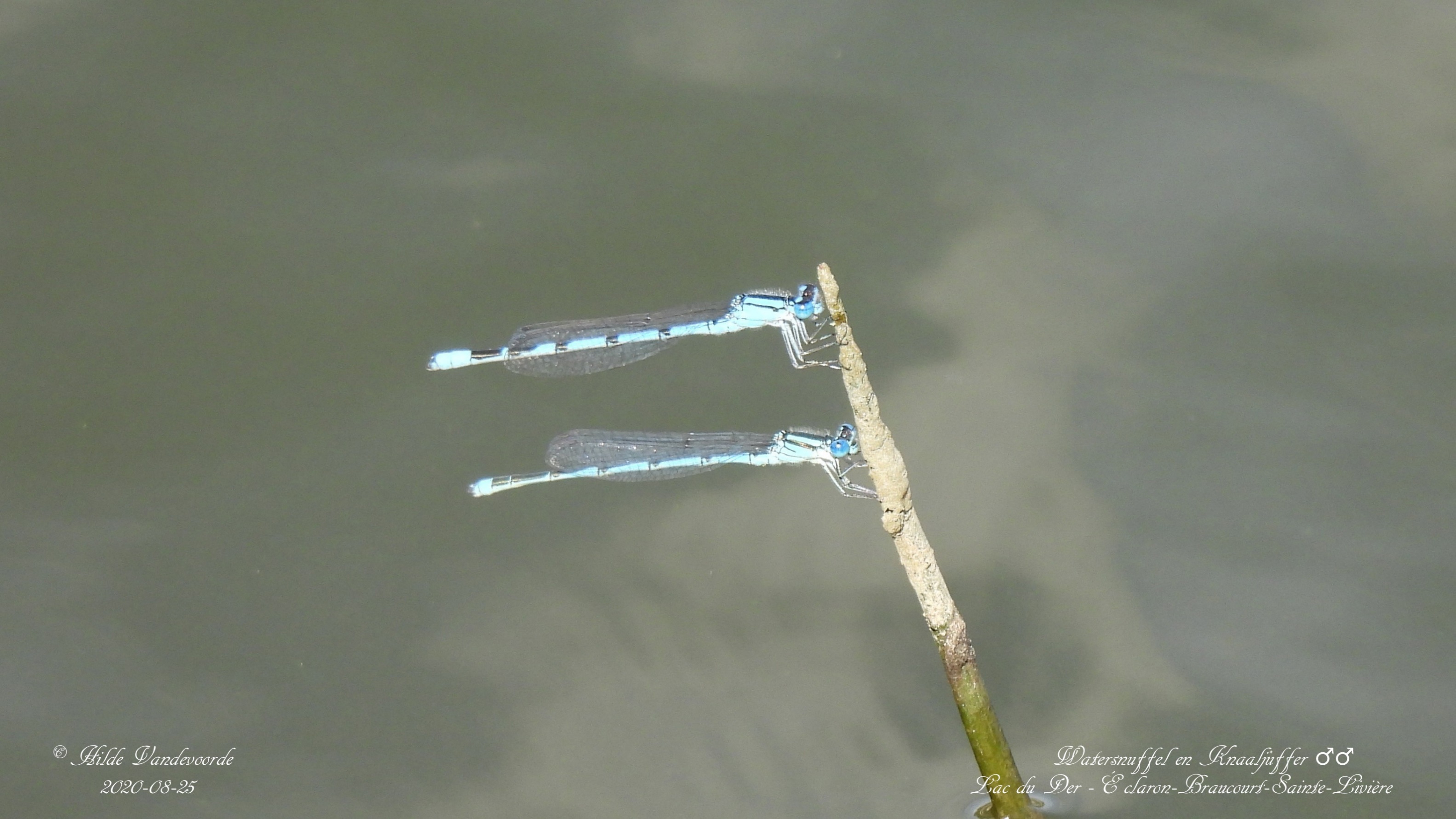 1
2
17
Vraag 16
Welke soort fotografeert Paul Pugh hier tijdens een LVV excursie?
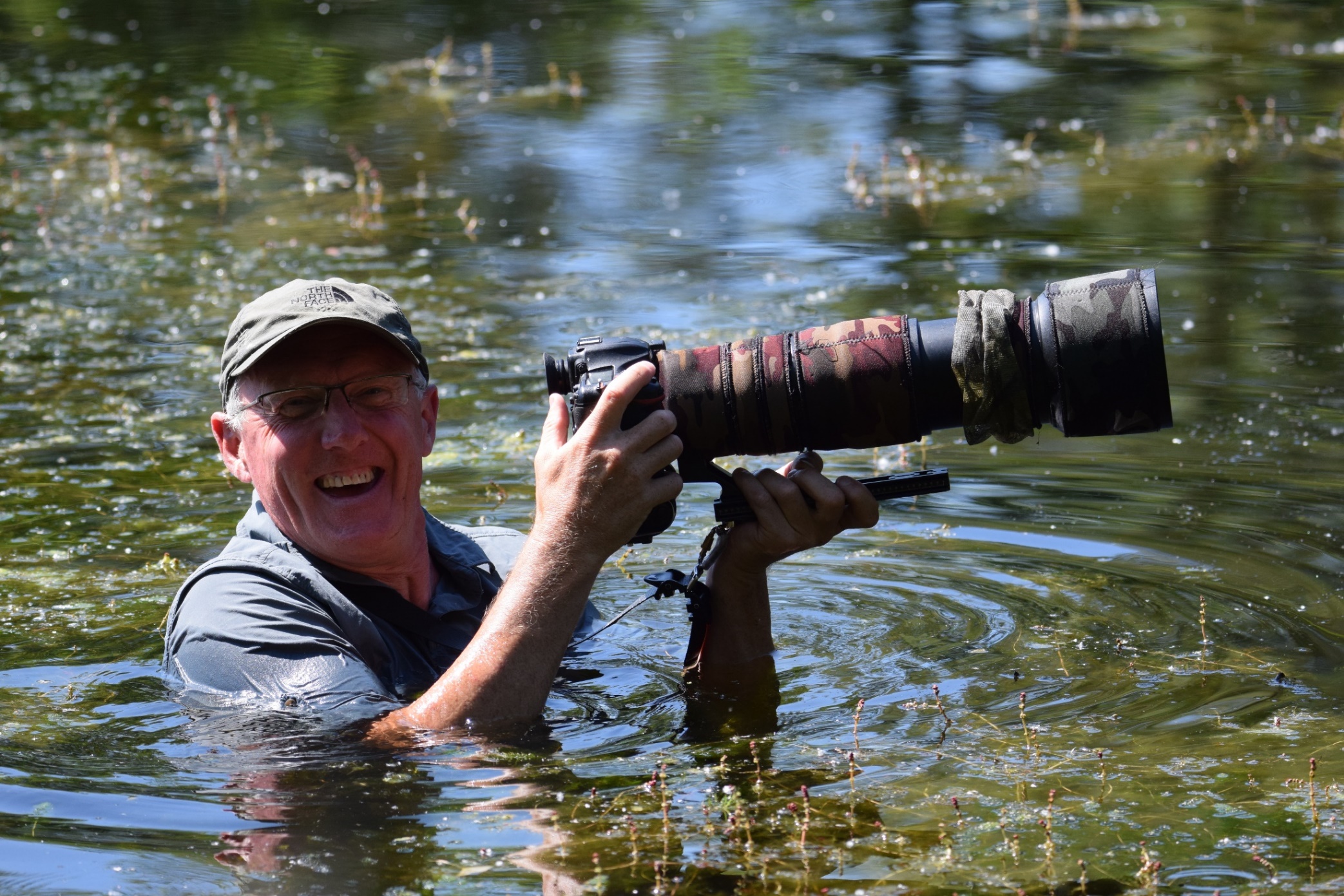 18
Vraag 17
Welke soorten? Geef nummer en naam
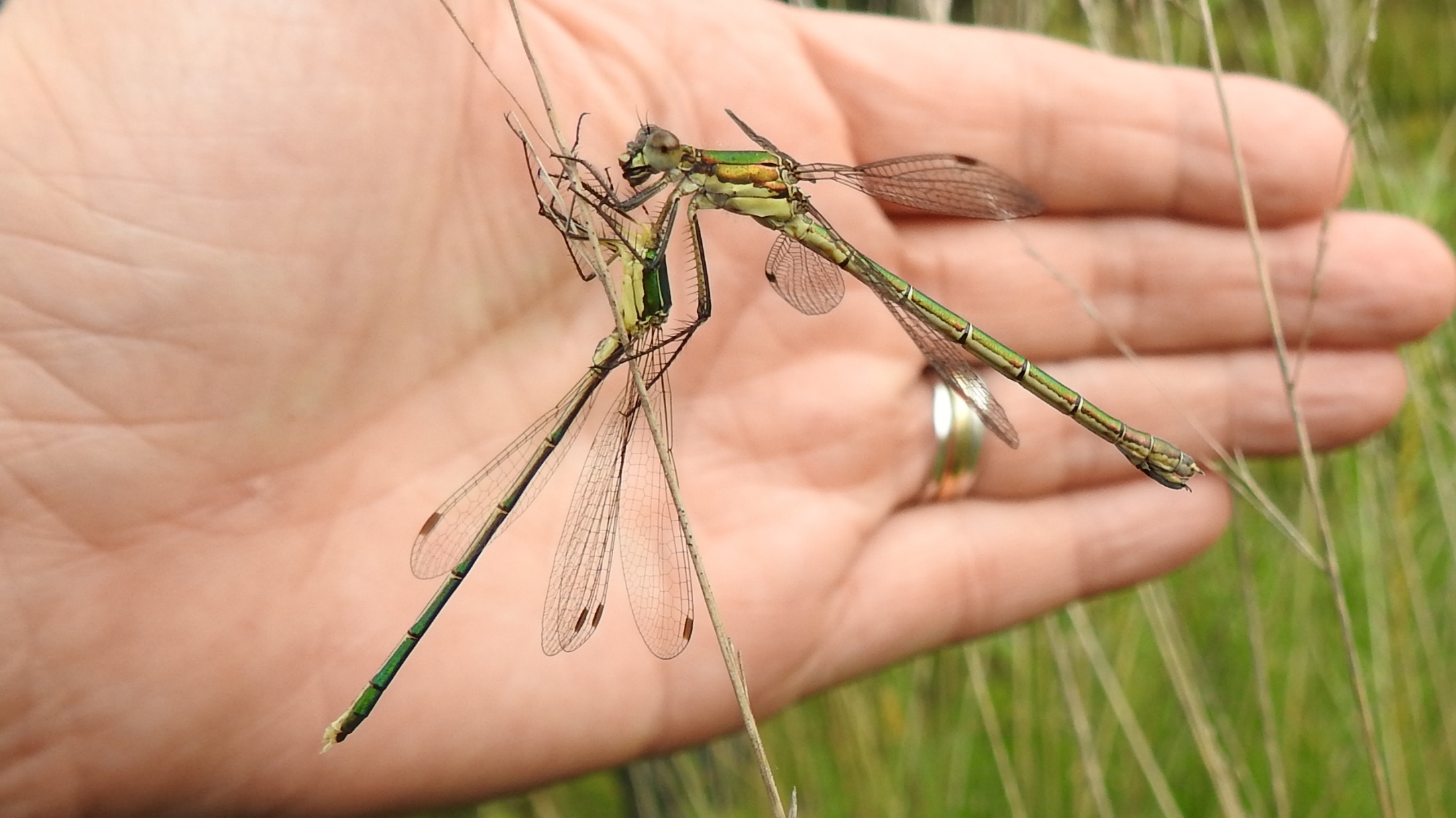 1
2
19
Vraag 18
Welke soort zien we hier ?
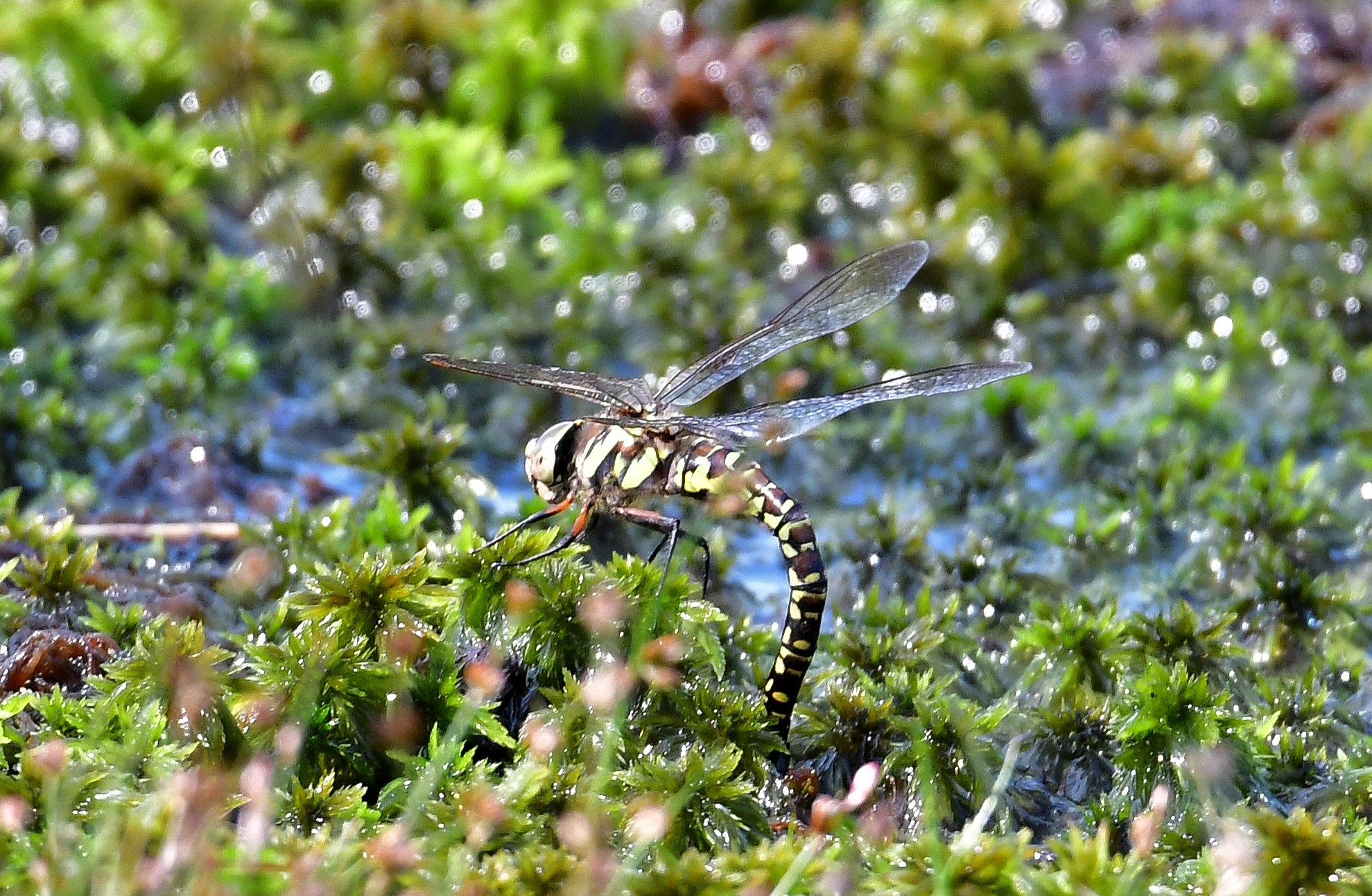 20
Vraag 19
Van welk libellengenus tonen we hier een tabel ?

Vul in:
Genus

Vul in:
Voor elke rode rechthoek:
Nummer
Verborgen soortnaam
Bv 1. xx
1
2
3
4
21
Welke soort?
Vraag 20
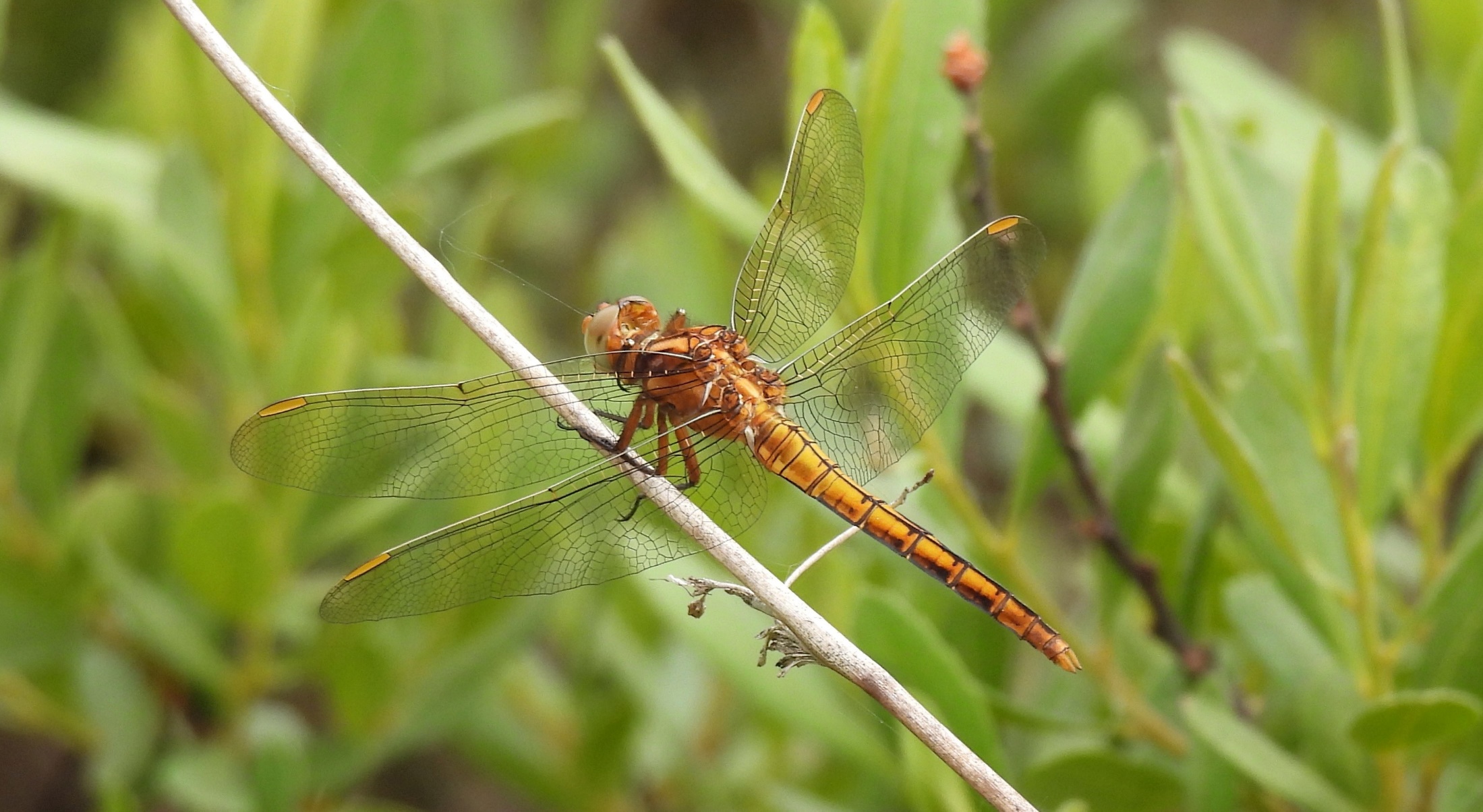 22
Veel succes,
 en dank voor je medewerking!
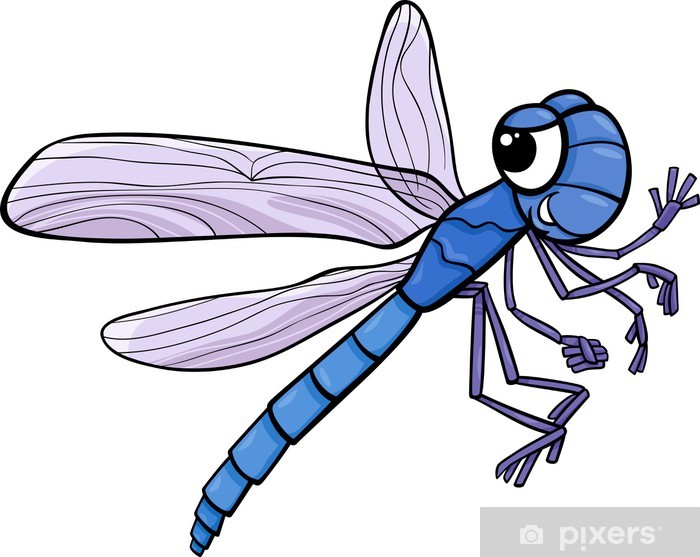 23